Диссоциация кислот, оснований и солей в воде
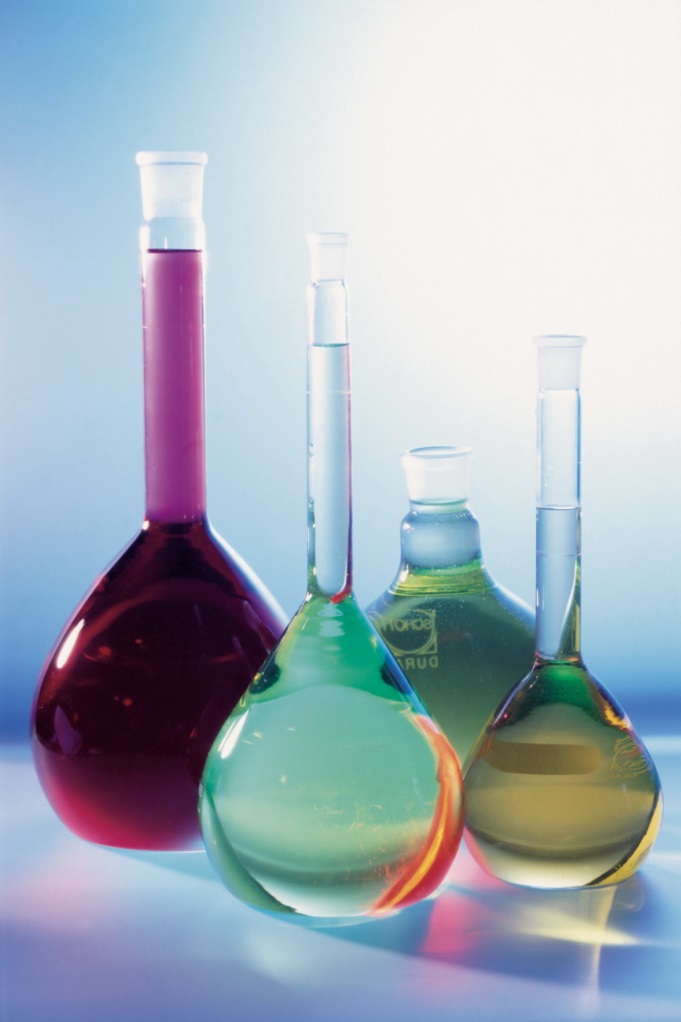 Автор Могилевская А.Е. 
Санкт-Петербург. ГБОУ СОШ№535
Задание 1
проверка
НNO3     Н+ +NO3-

Н2SO4      Н+ + НSO4
НSO4-       Н+ + SO42-
Н2SO4      2Н+ +SO42-
проверка
Н3PO4      Н+ + Н2PO4
Н2PO4-      Н+ + НPO4 2- НPO4 2-      Н+ +PO43-
Н3PO4              3Н+ +PO43-
проверка
NaOH        Na+ +OH-

Ca(OH)2      CaOH+ + OH-
 CaOH+      Ca2+ + OH-
Ca(OH)2        Ca2+ + 2OH-
проверка
Fe(OH)3      Fe(OH)2+ + OH-
 Fe(OH)2+       FeOH2+ + OH-
FeOH2+                 Fe3+ + OH
Fe(OH)3               Fe3+ + 3OH
Al2(SO4)3     2Al3+  +3SO42-
K3PO4           3 K+  +PO43- 
Fe(NO3)3         Fe3+  + 3NO3
Задание 2
тест
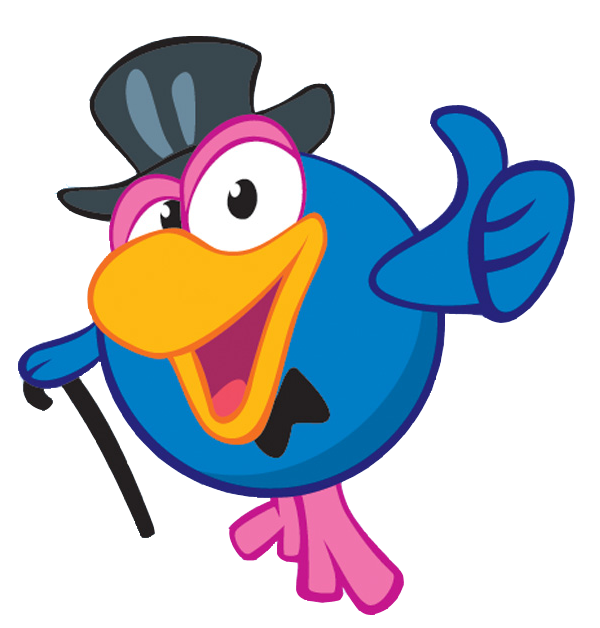 Диссоциирует в растворе
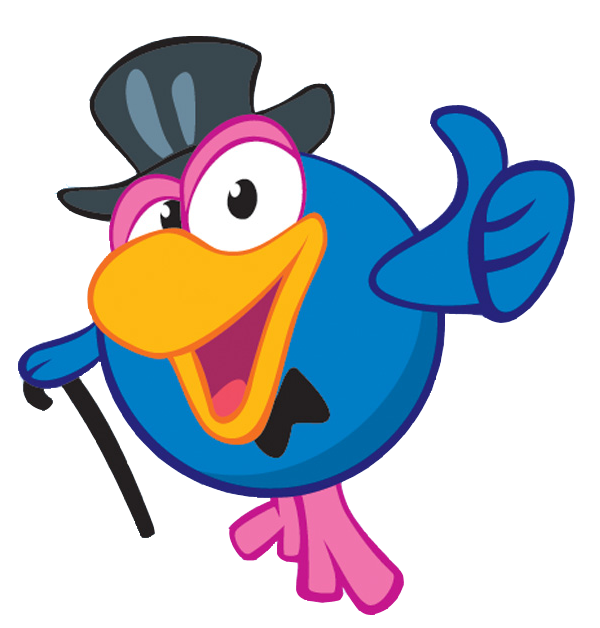 1. Mg
2. Cl2
3. NaNO3
4. CuO
Диссоциирует на ион водорода и анион кислотного остатка
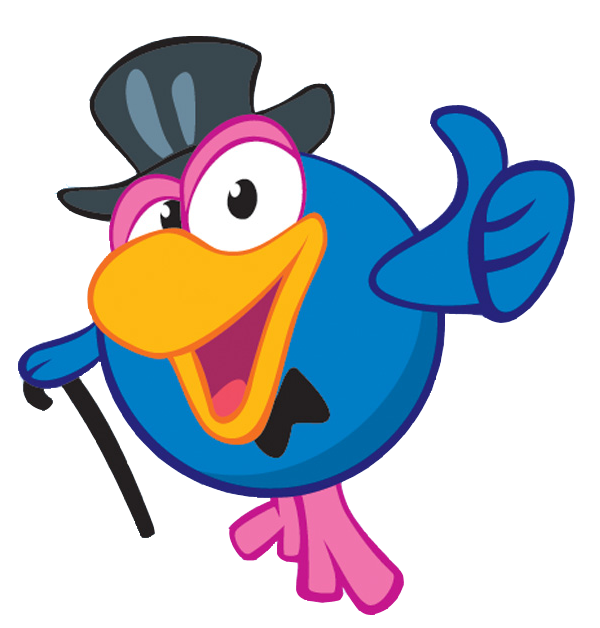 1. MgCL2
2. HCl
3. NaNO3
4. H 2O
В растворе серной кислоты присутствуют ионы
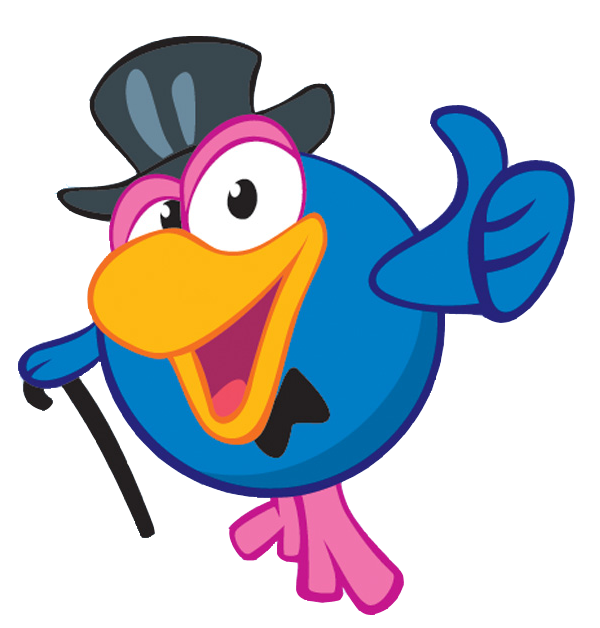 1. H+ ,  SO4 2-
2. Н2+   , SO4 2-
3. НSO4- ,  H+ ,  SO4 2-
4. CO32- ,H+ ,  SO4 2-
Вещество, в растворе которого присутствуют ионы Сa2+, CaOH+,OH-
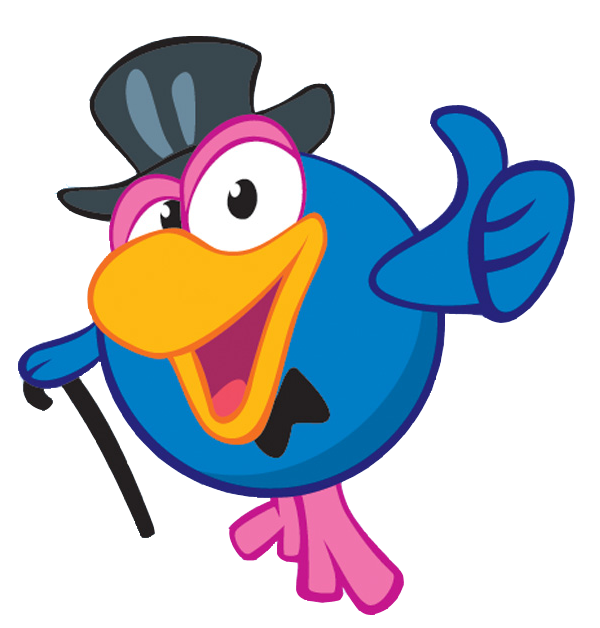 1. CaCl2
2. Cu(OH)2
3. CaSO4
4. Ca(OH)2
Диссоциирует сразу и нацело
1. Cu(NO3)2
2. CО2
3. H 3PO4
4. Ba(OH)2
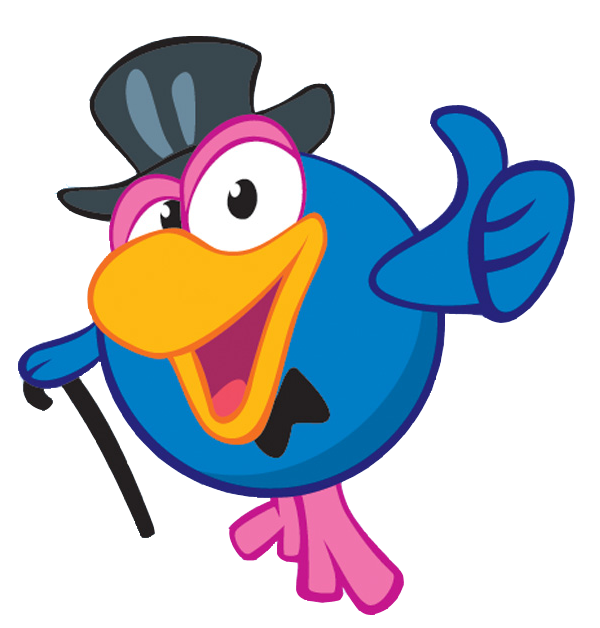 Является электролитом
1. К2CО3
2. Н2
3. NО
4. FeO
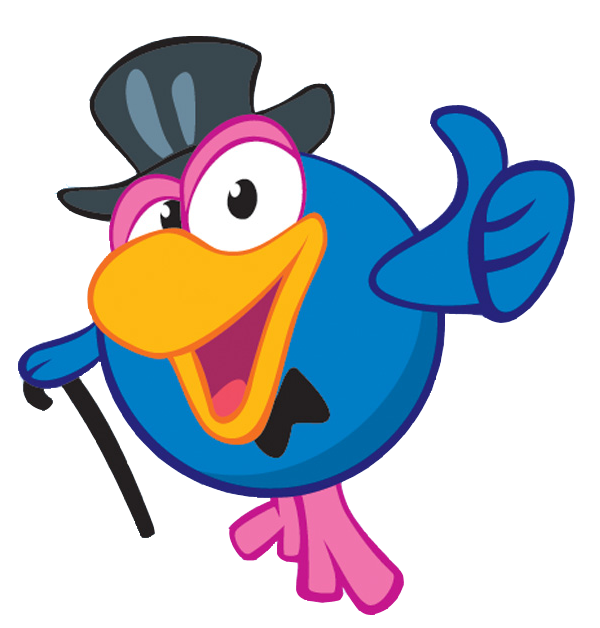 Проверим наши знания
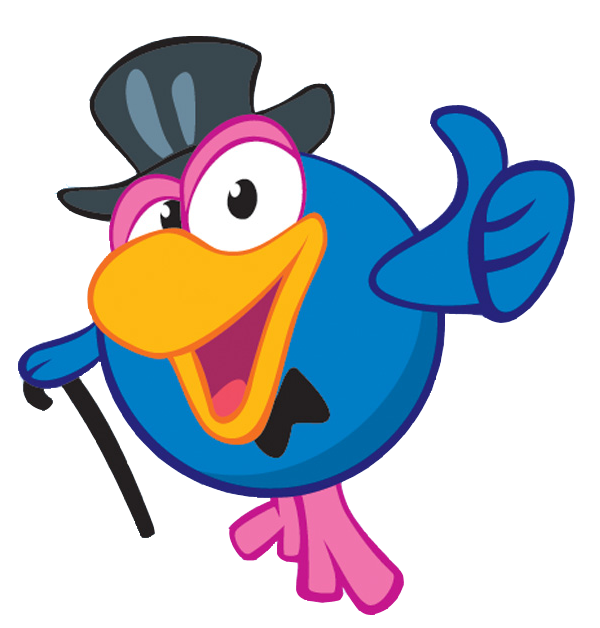 1. Является электролитом
1 вариант
1. I2
2.Cu
3.NaOH
4. C
2 вариант
1.CaI2
2.CuO
3.H2О
4. CO2
2. В растворе этого вещества присутствуют гидроксид-ионы
1 вариант
1. СuI2
2.H2SO3
3.NaOH
4. HCOOH
2 вариант
1.Ba(OH)2
2.SiO2
3.KCl
4. CH3COOH
3. Диссоциирует на катионы металла и анионы кислотного остатка
1 вариант
1.FeBr2
2.Cu
3.NaOH
4. Н2CО3
2 вариант
1.Ca(ОН)2
2.CuO
3.K 3РO4
4. Al
4. Диссоциирует ступенчато
1 вариант
1. К2SO4
2.СO2
3.Fe 2O3
4. Fe(OH)3
2 вариант
1.CaI2
2.Н2СO3
3.H2
4. CuО
5.  Раствор этого вещества содержит ионы
1 вариант
ВаОН+
1. ВаI2
2.ВаСО3
3.Ва(OH)2
4. Ва(CН3СОО)2
2 вариант
СаОН+
1.Ca(NO3)2
2.CaS
3. Cа(CН3СОО)2
4. Ca(OH)2
проверка
1 вариант
1. 3
2.3
3. 1
4. 4
5. 3
2 вариант
1.1
2. 1
3. 3
4. 2
5. 4
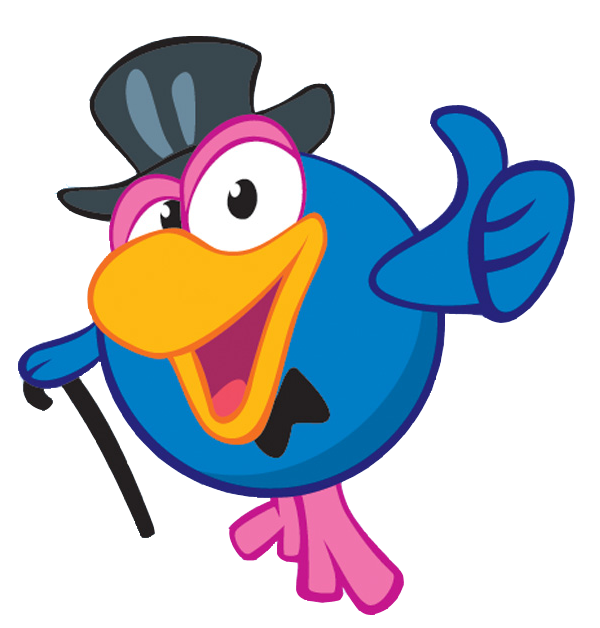 Задание 3
проверка
HСO3-  гидрокарбонат – анион
                       HPO4 2- - гидрофосфат-анион
 H2РO4 - - дигидрофосфат-анион 
           СaOH+  - катион гидроксокальция
 Аl(OH)2+ - катион дигидроксоалюминия
             Fe(OH)2+ - катион гидроксожелеза
AlOHSO4 – сульфат гидроксоалюминия K2 HPO4 – гидрофосфат калия  Fe(HCO3)3 – гидрокарбонат железа (III)
Подведение итогов
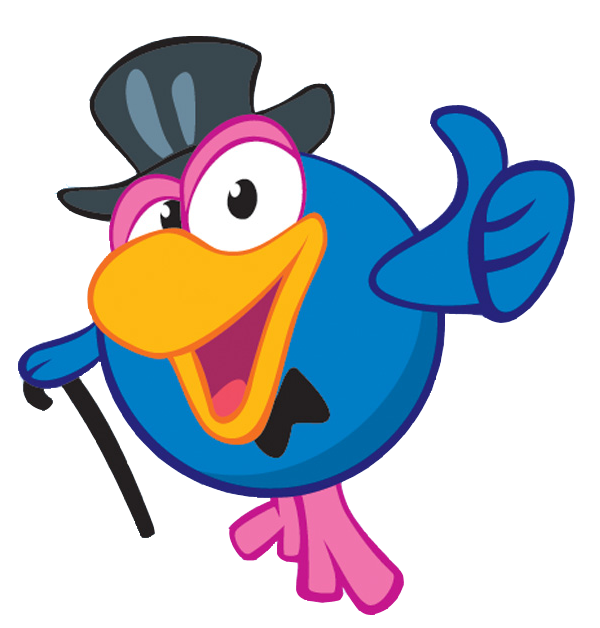 Домашнее задание
Изучить химический состав какой-либо минеральной воды и предположить в результате диссоциации каких веществ образовались ионы, содержащиеся в ней.
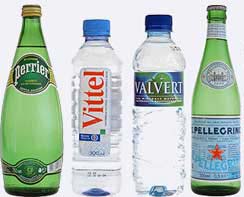 Всякое настоящее 
образование 
добывается только
 путем самообразования.
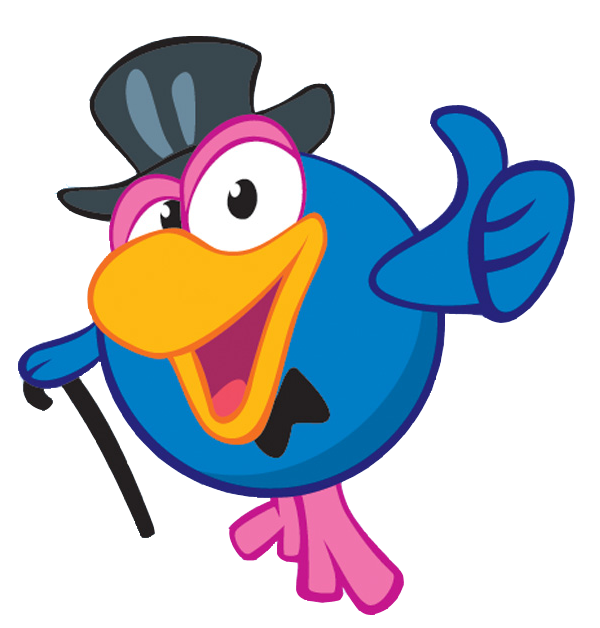 Успехов!